ПРОГРАММА МЕРОПРИЯТИЯОткрытие школы подготовки экспертов в области качества профессионального образования «Профессиональный интенсив»
в рамках Финала чемпионата профессионального мастерства «Профессионалы»
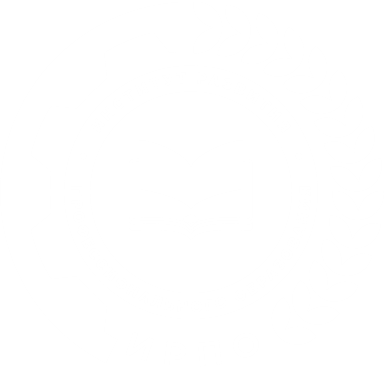 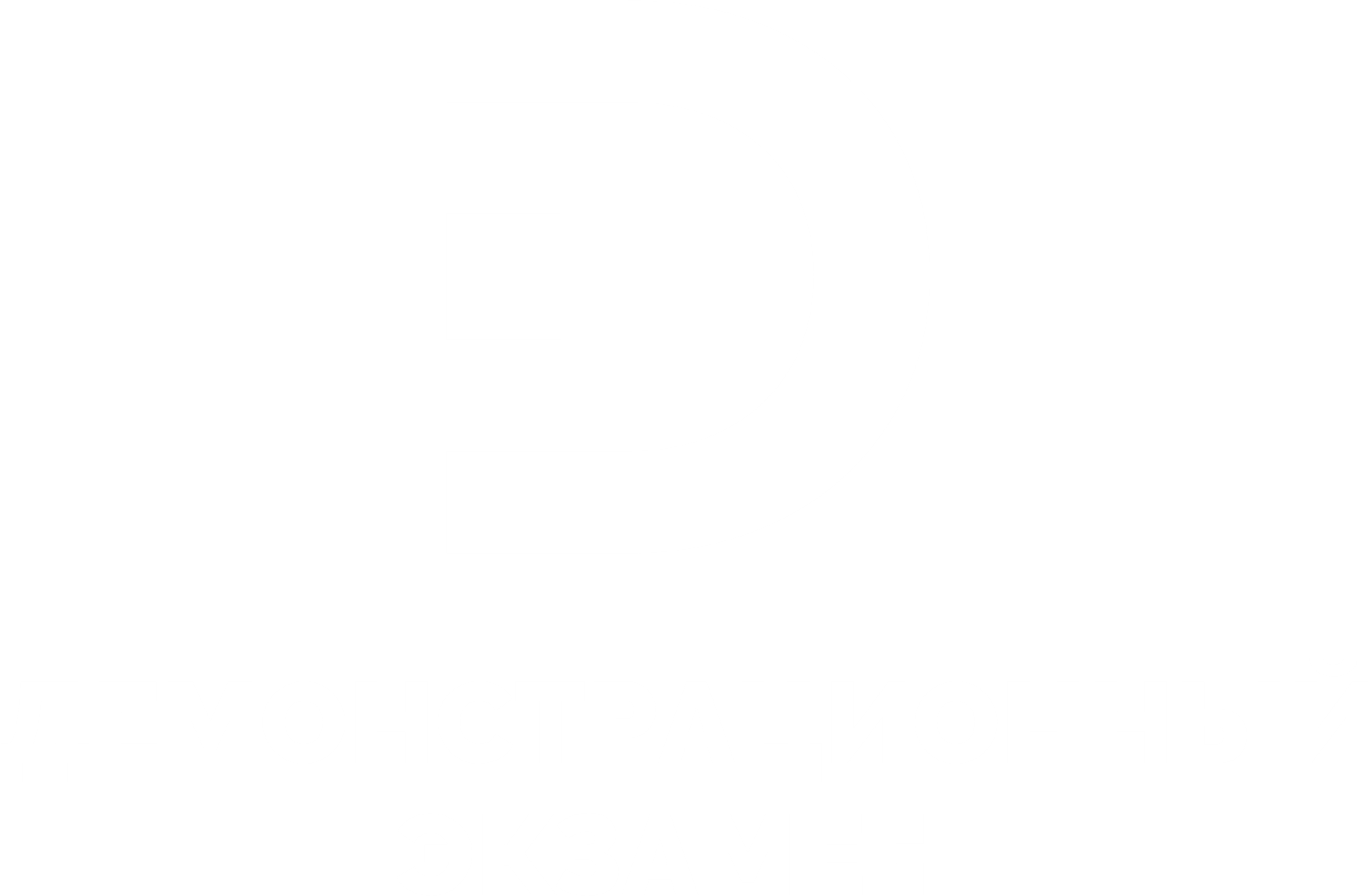 Дата проведения: 25 ноября 2023 г.
Время проведения: 12:30 – 14:00
Место проведения: Санкт-Петербург, КВЦ «Экспофорум», площадка H25-27
Количество участников: 140 человек
Целевая аудитория: эксперты-разработчики оценочных материалов
ПРОГРАММА МЕРОПРИЯТИЯ«Проектная мастерская «Технология и методология организации и разработки оценочных материалов» 
в рамках Финала чемпионата профессионального мастерства «Профессионалы»
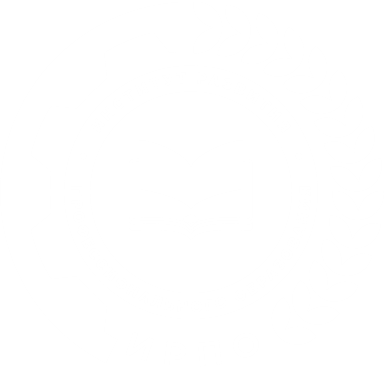 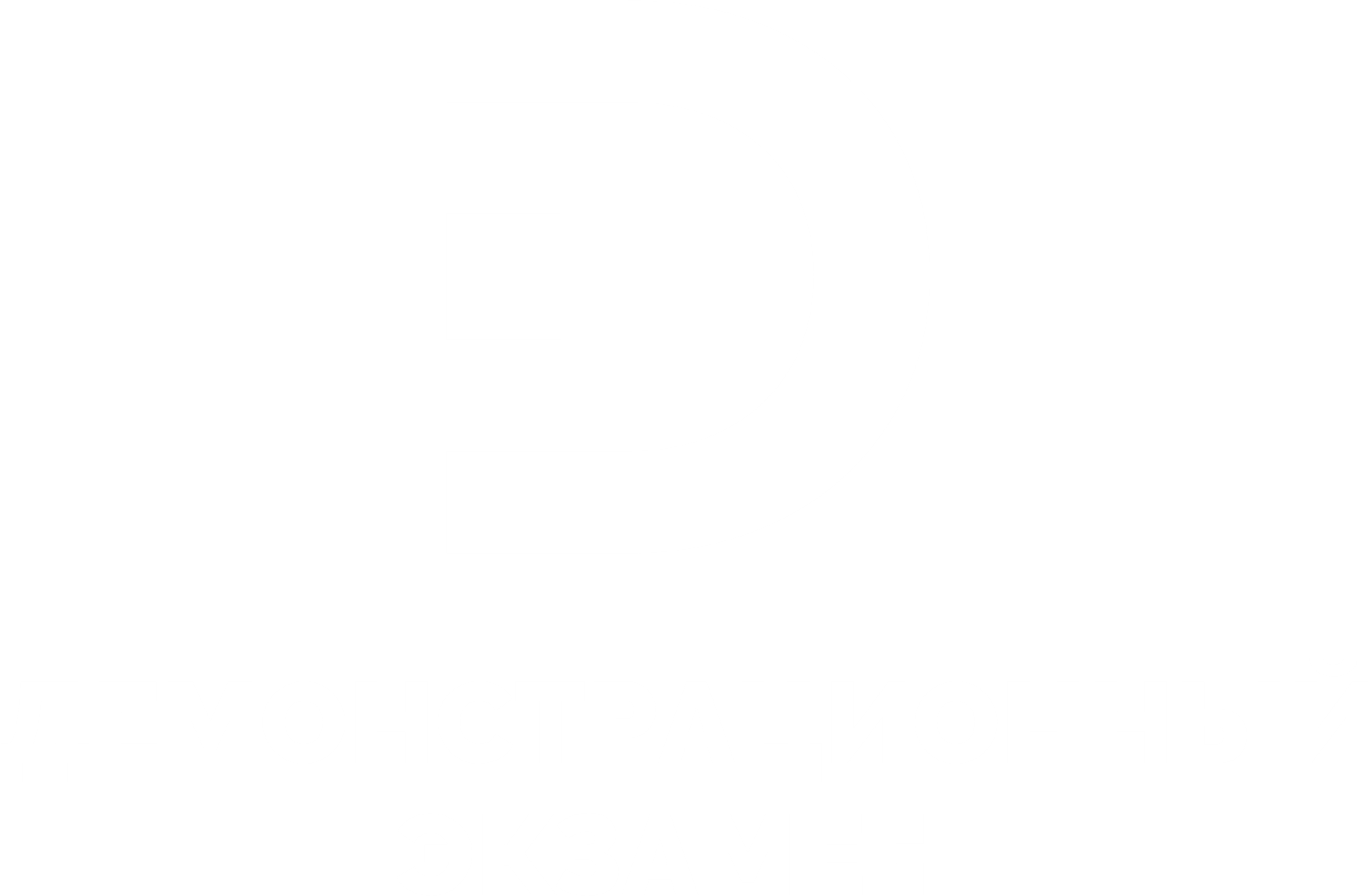